Položaji bolesnika u krevetu
Irena Eisenkohl Novaković
bacc.med.techn.
Vrste položaja
aktivan položaj (pacijent je sposoban sam zauzeti položaj koji njemu odgovara)
pasivan položaj (pacijent ostaje u položaju u koji smo ga postavili)
prisilan položaj (pacijent je prisiljen biti u određenom položaju zbog neke bolesti ili pregleda)
Prisilni položaji
Fowlerov položaj
Ortopnoičan položaj
Trendelenburgov položaj
Quinckeov/drenažni položaj
Kolemanov položaj
Nelsonov položaj
Nobleov položaj
Robsonov položaj
Prisilni položaji
Opistotonus
Položaj kod meningitisa
Položaj kod upale porebrice,pluća i ozljede rebra 
Položaj kod bolova u trbušnoj šupljini
Položaj onesvještenog bolesnika
Genokubitalni položaj
Fowlerov položaj
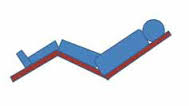 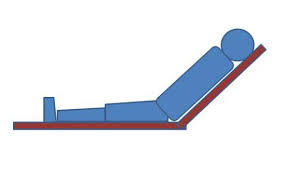 polusjedeći/povišeni s nogama lagano savijenim u koljenima

koristi se kod otežanog disanja (dispnea)

postižemo ga jastucima ili podizanjem uzglavlja kreveta
Ortopnoičan položaj
bolesnik sjedi uspravno ili lagano nagnut prema naprijed

kod izrazito otežanog disanja (ortopnea)

osoba nagnuta prema naprijed na stolić za hranjenje (jastuk), nogama niz krevet
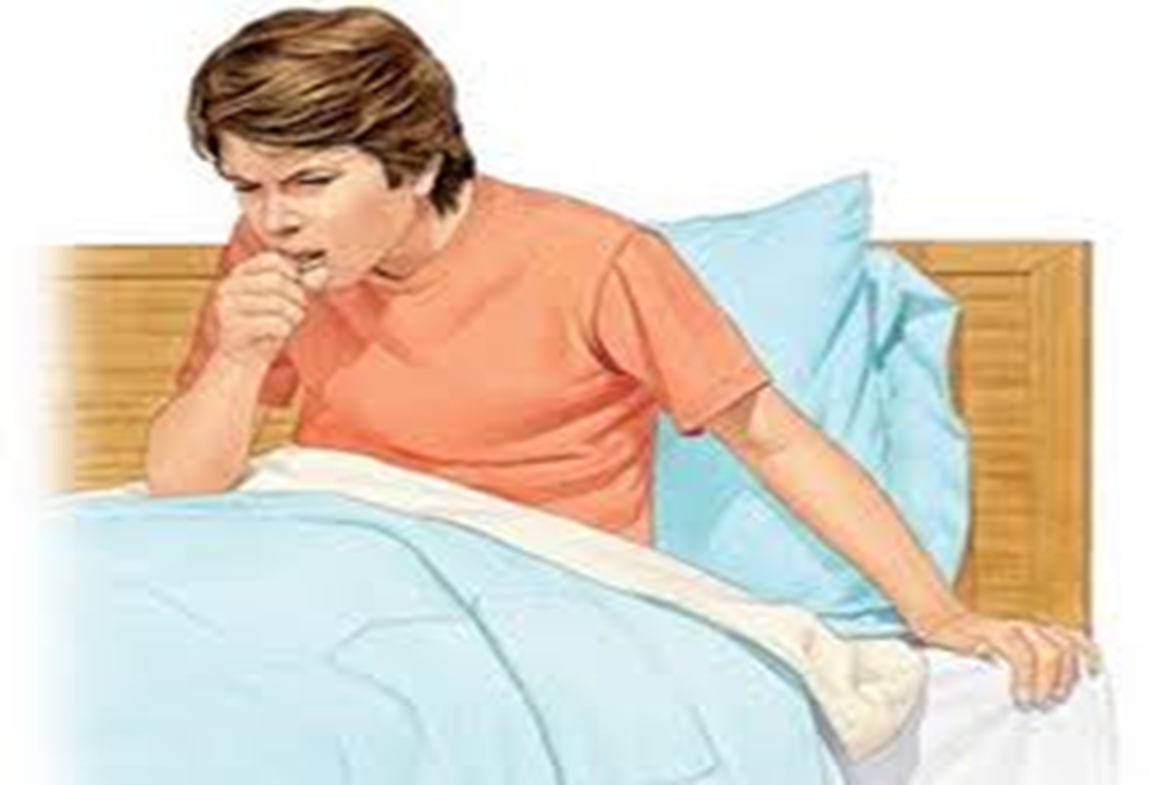 Položaj kod upale porebrice,pluća i ozljede rebra
bolesnik leži na bolesnoj strani (manja bol)
Položaj kod bolova u abdomenu 

noge savijene u kuku i koljenu, privučene abdomenu
smanjuje se napetost u abdomenu, pa se smanjuju i bolovi
Trendelenburgov položaj
kod kolapsa, hipotenzije i šoka
podignuti podnožje kreveta i ukljanjanje jastuka
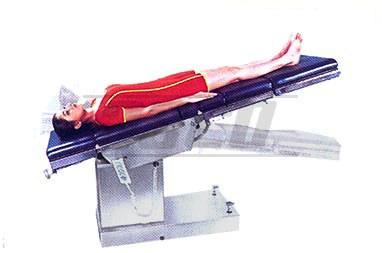 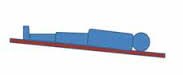 Opistotonus
kod tetanusa 
leži u luku oslanjajući se samo na zatiljak i pete
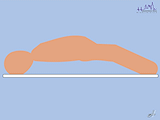 Položaj kod meningitisa
meningitis
bolesnik lezi sa zabačenom glavom i koljenima privučenim k tijelu
Kolemanov/bočni položaj
poduprijeti jastucima leđa, ispred prsnog koša i između koljena

kod prijevoza u bolnicu, onesvještene osobe ili u komi
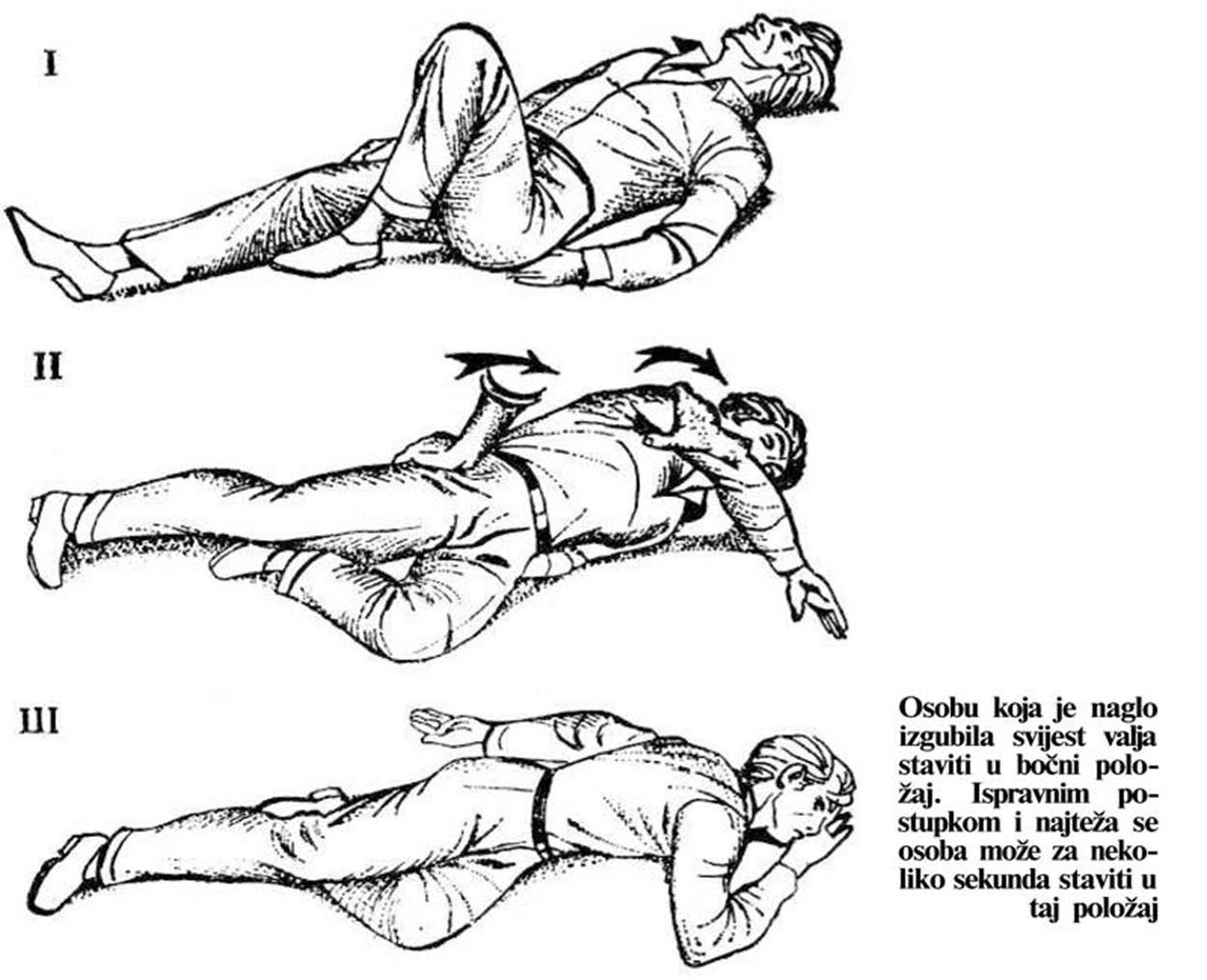 Quinckeov/ drenažni položaj
evakuacija sadržaja iz donjih dijelova dišnog sustava/iskašljavanje

ostaje 10-20 minuta u tom položaju

bolesnik se postavlja „popreko” kreveta, glava visi niz krevet
Genokubitalni/koljeno-lakatni položaj
kod pregleda crijeva i prostate
bolesnik je naslonjen na koljena i laktove
Ginekološki položaj 

kod pregleda